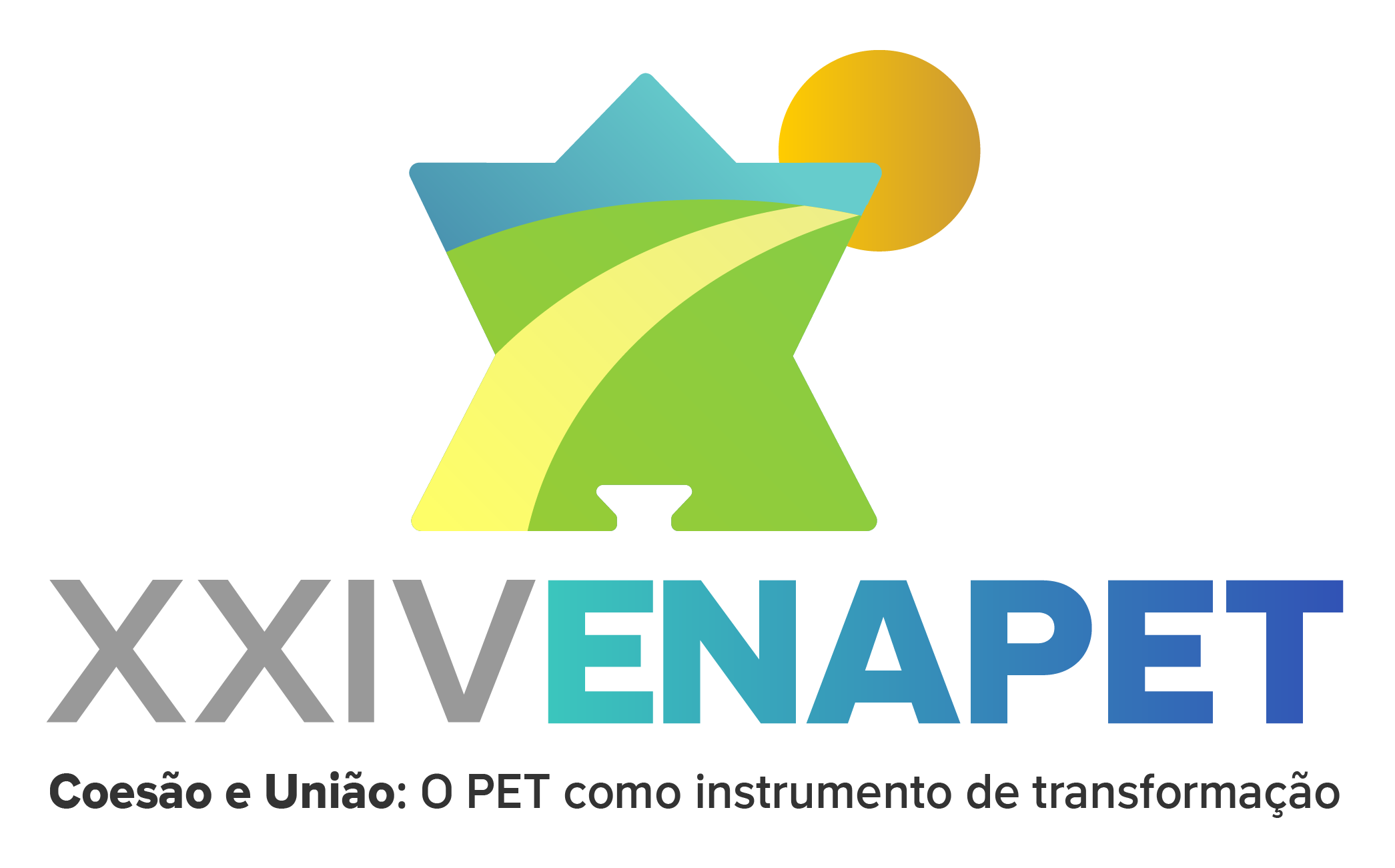 XXIV Encontro Nacional dos Grupos PET - ENAPET
Natal/RN – 14 a 19 de julho de 2019
Universidade Federal do Rio Grande do Norte – Campus Natal
1Nome 1, 2Nome 2, 3Nome 3 ...
  PET xxx; e-mail do PET: xxx;Universidade xxx
Eixo temático
TÍTULO: Subtítulo (se houver)
Introdução
Materiais e Métodos
Resultados e Discussões
Considerações Finais
Referências